Prince of Wales Secondary
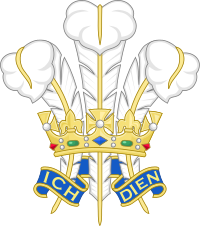 Grade 12
Course Selection
Presentation
Course Selection
Schools are staffed and time-tabled according to student course requests in January and February.

Only those courses with sufficient student requests will be available.

Please choose carefully!
Course Selection
Grade 12 students are expected to take 7 courses at PW + CLC

PW scholarship eligibility is based on taking  7 courses at PW 

Please consider your choices carefully now as there may be little flexibility in September
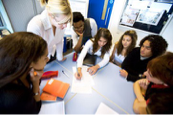 Graduation Check List
The B.C. Certificate of Graduation, or Dogwood Diploma, is awarded to students who successfully complete the provincial graduation requirements. To graduate, students require at least 80 credits total. Of these 80 credits: 

• 52 credits are required from the following: 
– Physical and Health Education 10 (4 credits).
 – Science 10 (4 credits), and a Science 11 or 12 (4 credits). 
– Social Studies 10 (4 credits), and a Social Studies 11 or 12 (4 credits). 
– A Math 10 (4 credits), and a Math 11 or 12 course (4 credits). 
– A Language Arts 10, 11, and a required 12 course (4 credits required at each Grade, 12 credits total). 
– An Arts Education 10, 11, or 12 and/or an Applied Design, Skills, and Technologies 10, 11, or 12 (4 credits total). 
– Career-Life Education (4 credits), and Career-Life Connections (4 credits). 
– Indigenous-focused (4 credits). 
• At least 28 credits must be elective course credits. 
• At least 16 credits must be at the Grade 12 level, including a required Language Arts 12 course and the Career-Life Connections course. 

In addition, students must also complete three Provincial Graduation Assessments: 
• Grade 10 Literacy Assessment. 
• Grade 10 Numeracy Assessment. 
• Grade 12 Literacy Assessment.
New Graduation Requirement
Indigenous-Focused Course Requirement

2 options for grade 12
Contemporary Indigenous Studies 12
English First Peoples 12

Mini Students completed EFP Literary Studies & Writing 11 this semester
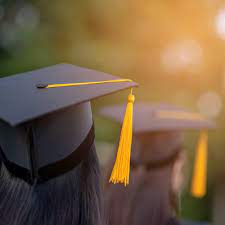 Graduation Check List
REQUIRED COURSES in Grade 10:

1. English 10
2. Social Studies 10
3. Science 10 
4. Math 10
5. PE 10
6. CLE 10
7. 2 elective courses
REQUIRED COURSES in Grade 11:

1.	English 11
2. 	Social Studies 11 or 12
3. 	A Science 11 
4. 	A Math 11
5.	4 Elective courses
Required Courses in Grade 12
1. English Studies 12 or English First Peoples 12
2.  2 other Grade 12 courses
3.  Everything else is a choice
4. CLC (will be done off-timetable)
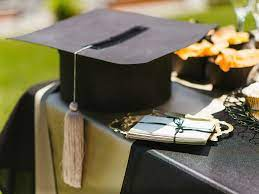 Course Selection – 2 Parts
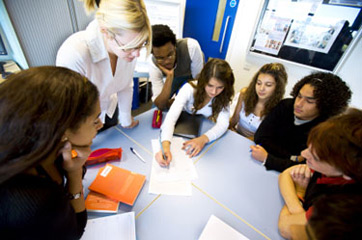 1. Grade 12 Course Planning Form – signed by parents and students and handed in to Mr. Morgan. Due Feb 15.

2. Select courses on MyEd – Due Feb 15
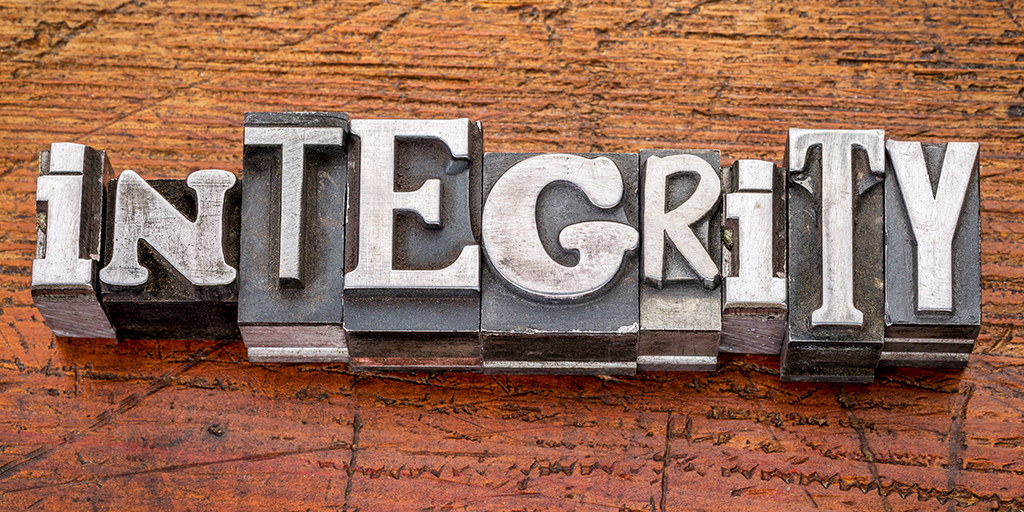 Course Choices
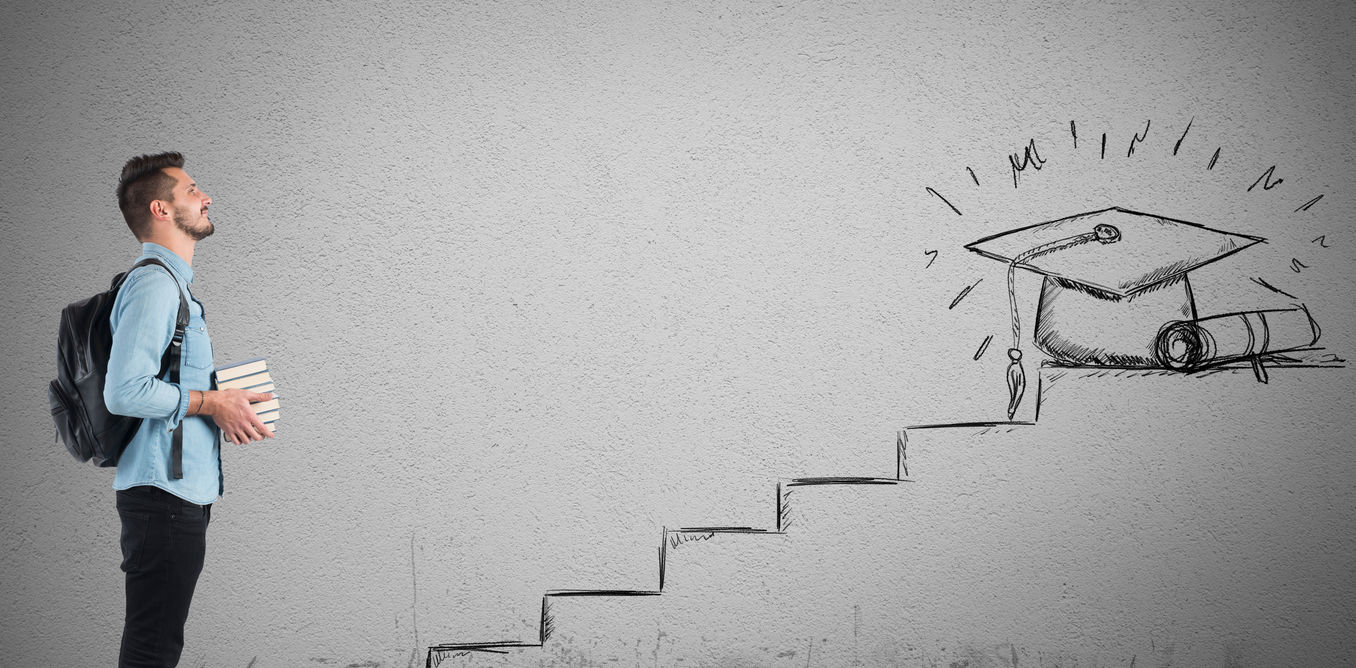 Course Choices
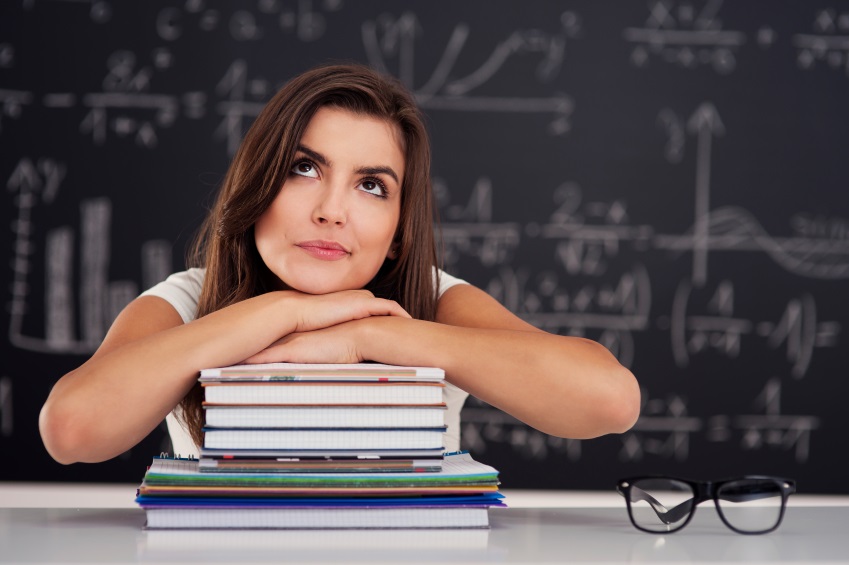 Course Selection
Talk to your Teachers, Counsellor, parents and friends
Read the course descriptions in the Course Planning Guide on the website
Make sure to consider graduation requirements and your post-secondary plans
Course Planning Guide

Found on School Website under Guidance and Support tab or download here
PW Course Planning Guide 2024-25
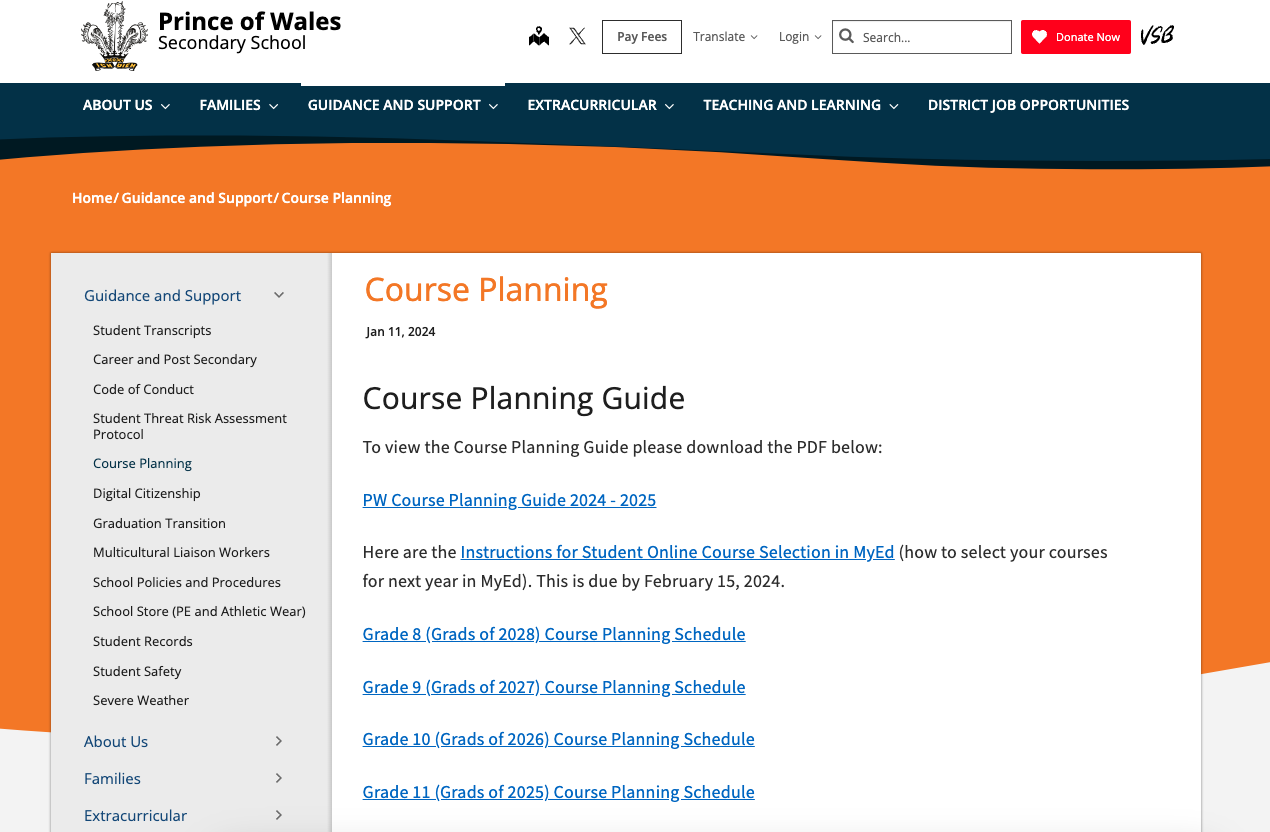 Grade 12 English Choices
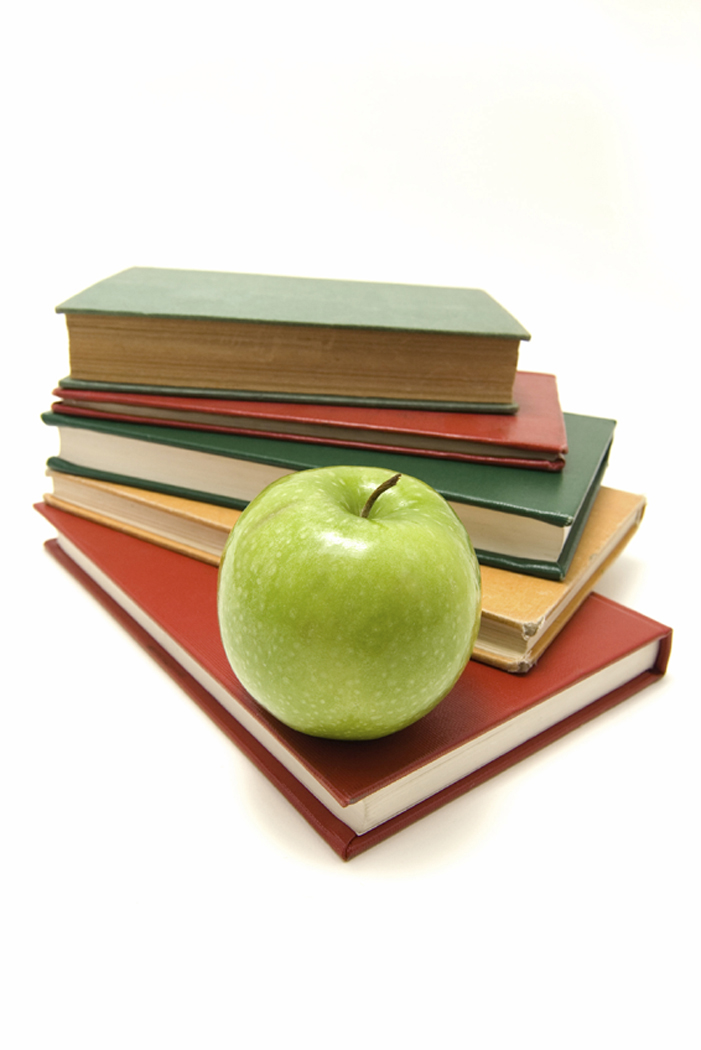 Graduation Requirement
English Studies 12 
English First Peoples 12
English Studies 12 Mini 

English Electives
Creative Writing 12
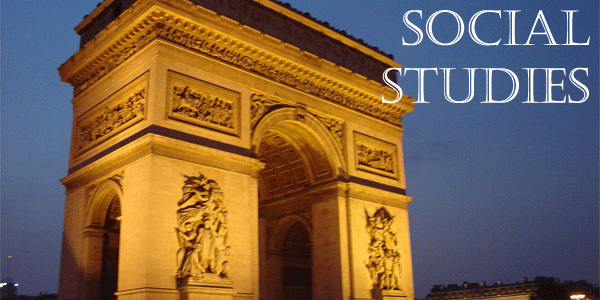 Grade 12 Social Studies Choices
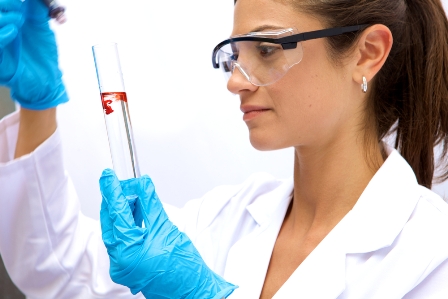 Grade 12 Science Choices
Anatomy and Physiology 12 	
Chemistry 11/12
Earth Science 11
Life Science 11
Physics 11/12
	
Students may take more than 1 Science

Chemistry and Physics 11 + 1 or 2 grade 12 sciences are required for most Science or Engineering programs
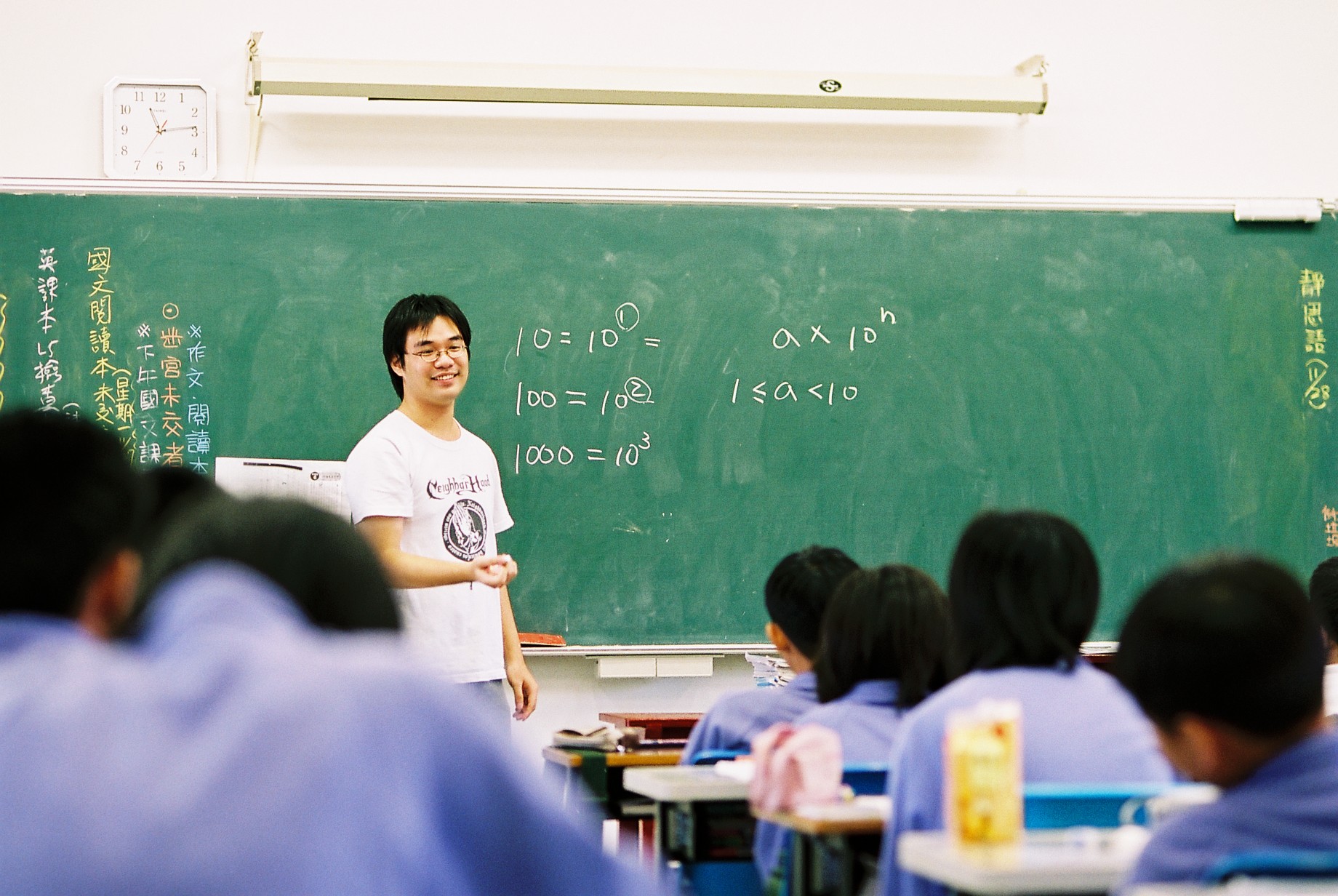 Grade 12 Math Choices
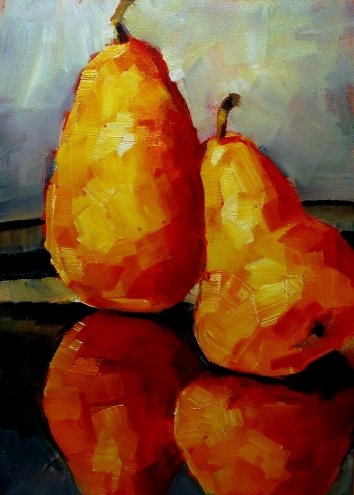 Grade 12 Electives
Round out your 7 courses with electives 

Choose courses that will meet the post-secondary requirements for your program of choice 

Add in electives of interest
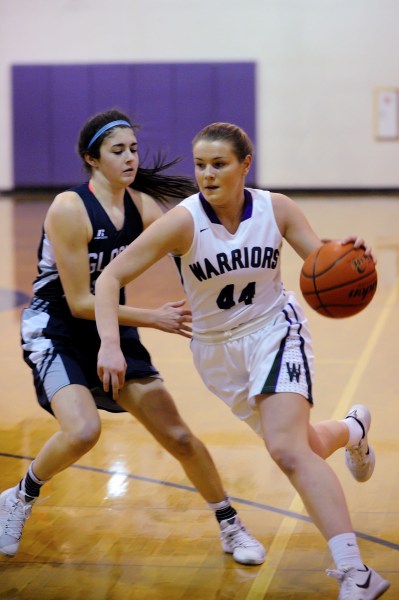 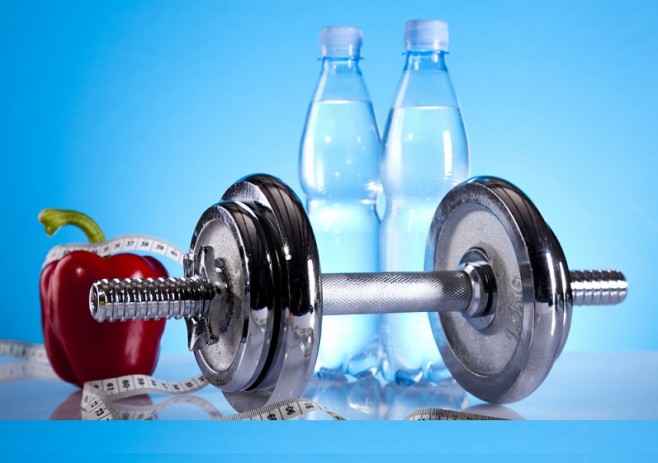 Electives
Business Education
Technical Education
Home Economics
Computers
Fine Arts
Music
Performing Arts
P.E. 
Languages
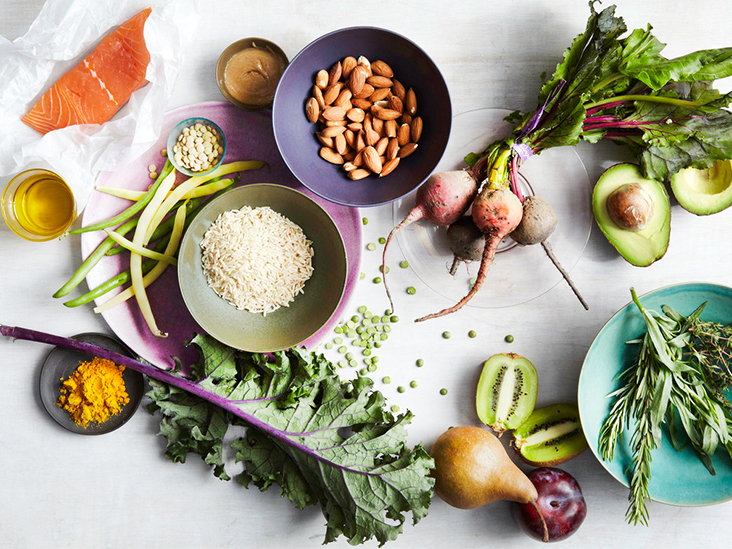 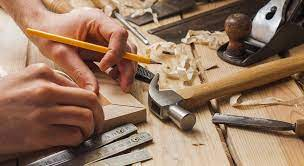 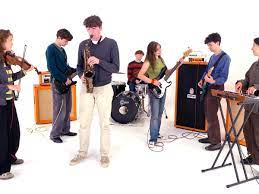 Consider Off Timetable electives
Choose your electives carefully
[Speaker Notes: Choose based on your likes not your friends!]
Language Electives
French 11/12
Spanish 11/12 
Beginner Spanish 11

A 2nd language is not required for graduation.

ELL students may be eligible for a Language 10, 11, or 12 credit.
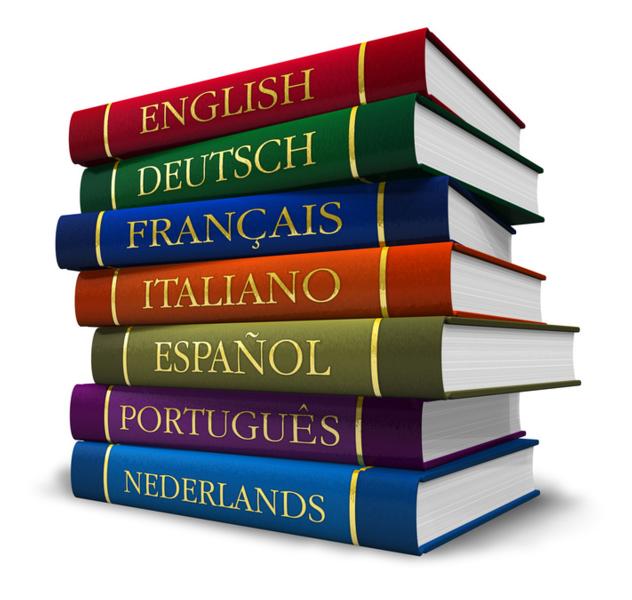 Skills or GOLD Support
Skills 12 or GOLD 12 – for students who have taken these classes in previous years 

Skills 12 + GOLD 12 classes are. each worth 4 credits
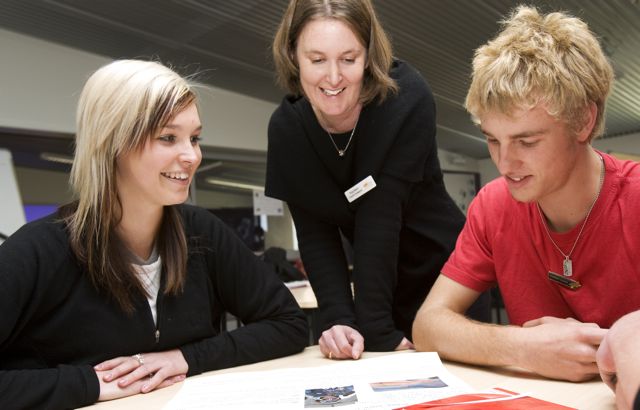 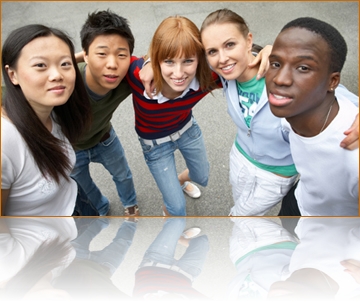 ELL Students (Beginner or Intermediate)
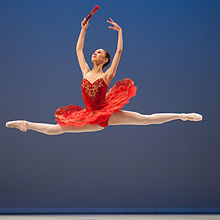 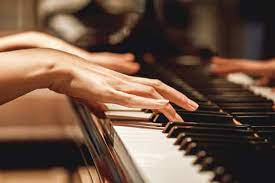 Challenge exams (Languages)
Music / Dance
Youth Leadership
Sports
First Aid
ICBC Driver Training
Cadets
External Credits
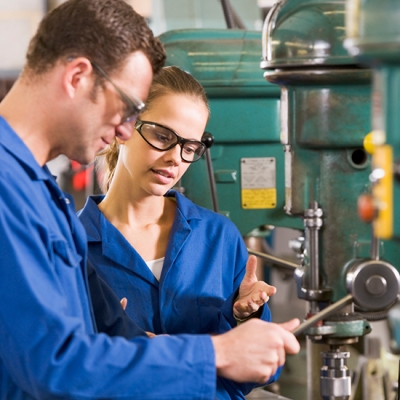 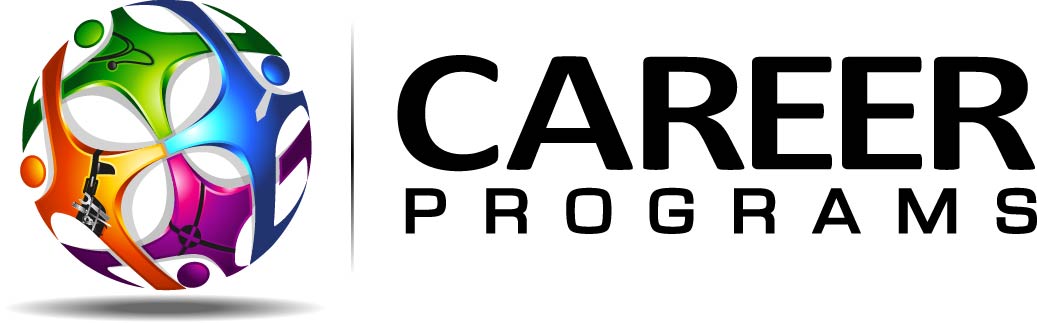 Youth WORK in Trades Program
	
Youth TRAIN in Trades Program

careerprograms.vsb.bc.ca
VSB Career Education
Youth WORK 
in Trades Program
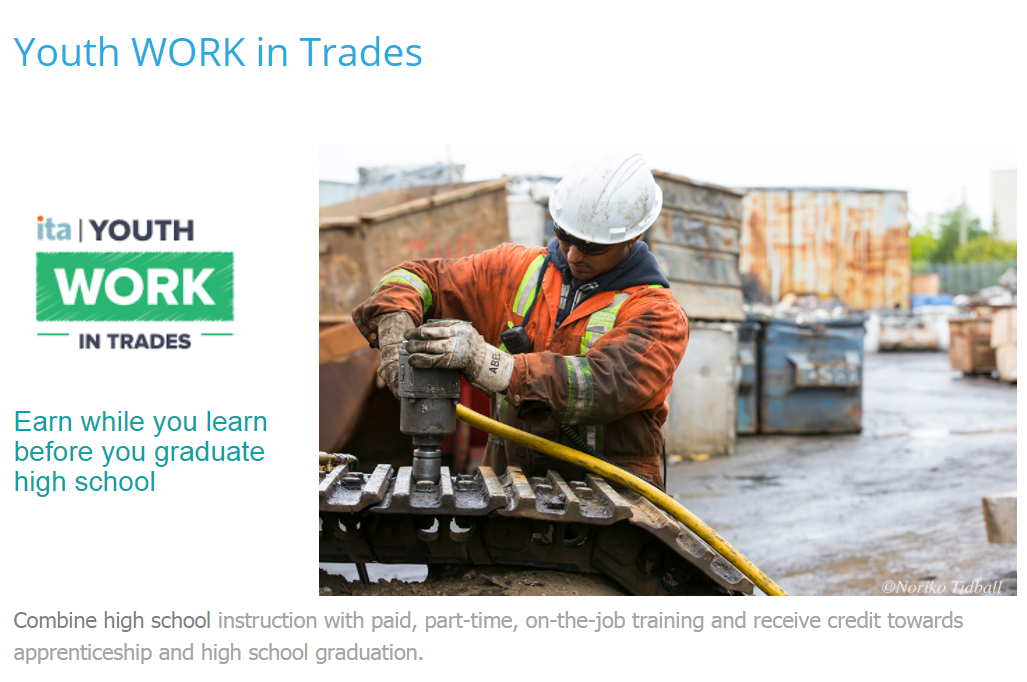 Start your apprenticeship training while in Grade 10, 11 or 12.
Earn up to 16 high school credits
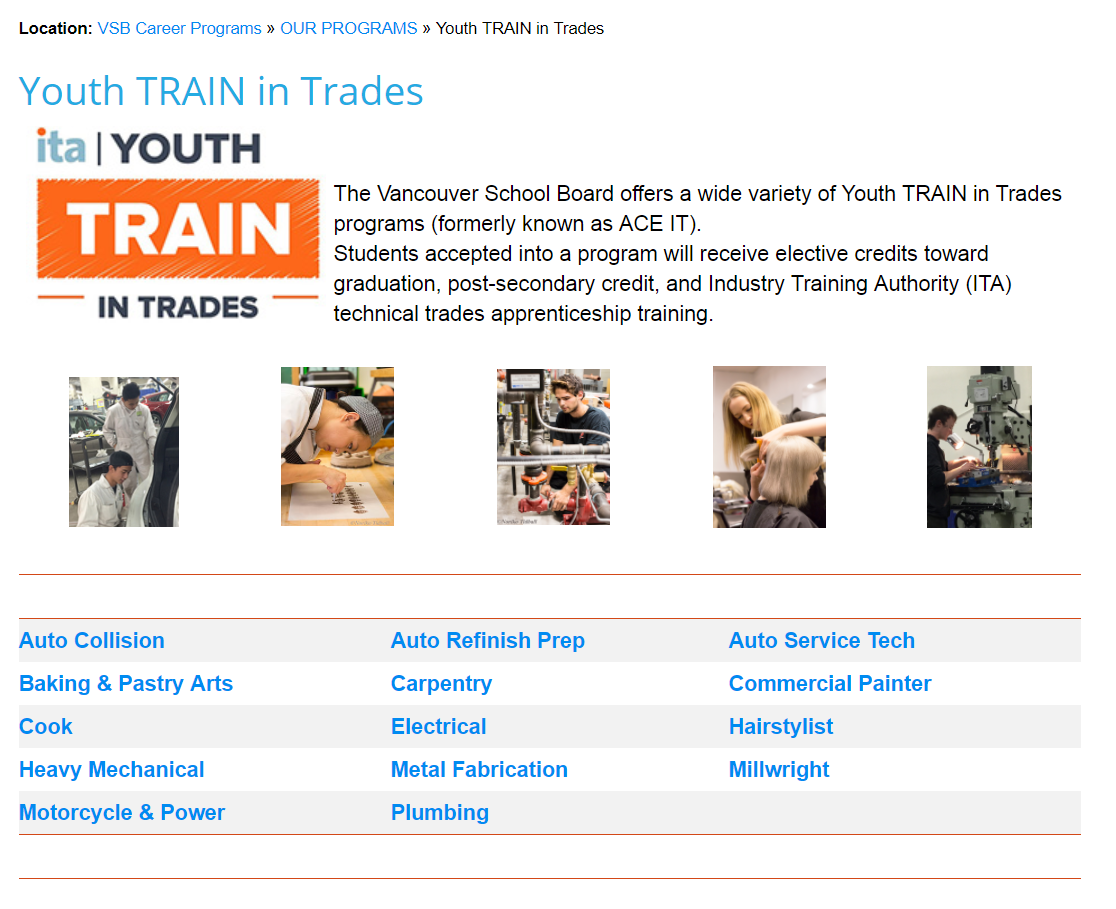 Career Programs Link
Post-Secondary Research
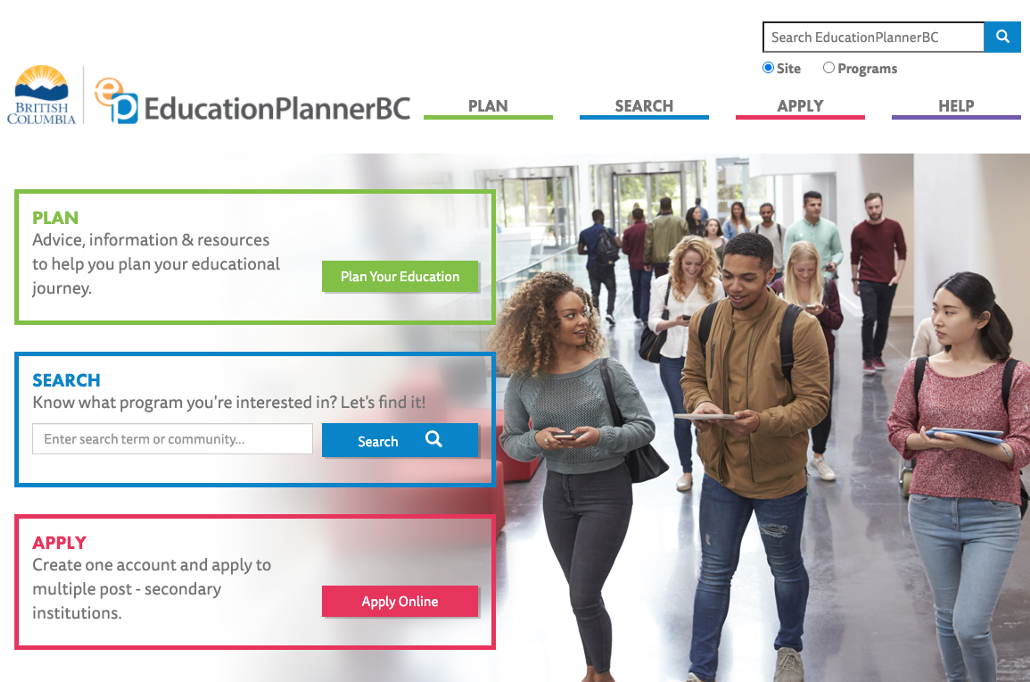 To research and explore post-secondary pathways and entrance requirements check out these websites.
myblueprint.ca
educationplannerbc.ca
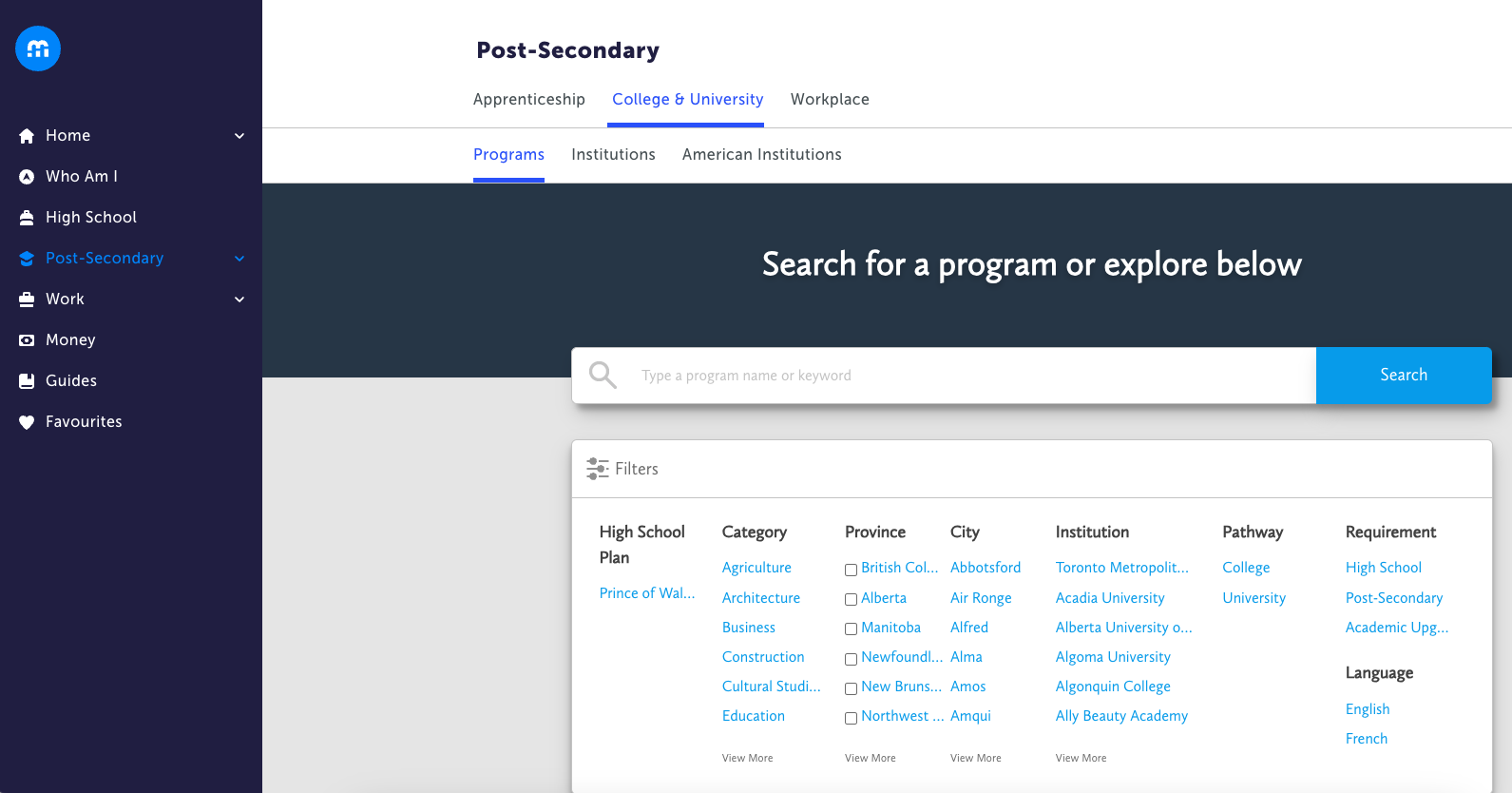 As you approach graduation, the Students Transcript Service (STS) page becomes important.
It’s where you submit your marks for post-secondary and track your grad status.
It’s where you can check on your Numeracy and Literacy assessment results.
It shows COMPLETED courses that you have PASSED.
It only shows your BEST mark if you have taken a class more than once.

Student Transcript Service is now linked through a BCeID.
To create a Basic BCeID account click HERE
To log in to your BCeID account click HERE.
These are helpful because you’ll use a BCeID for other things after graduation.
You’ll need your PEN, which is on your report cards or on MyEd under My Info tab.
 Click HERE for a YouTube video on getting set up.
Student Transcript Service
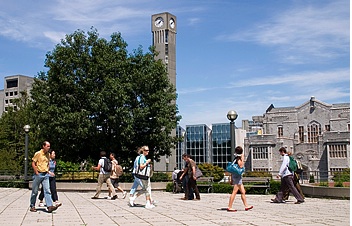 Post – Secondary 
Information
Please check specific college & university requirements

Science and Engineering programs typically require Chemistry 11 and Physics 11

Many Business programs recommend Calculus 12
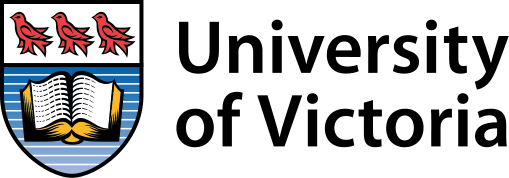 UVIC does not require a 2nd language

SFU requires a beginner language 11

UBC requires a language 11


Check specific university requirements
University Second Language Requirements
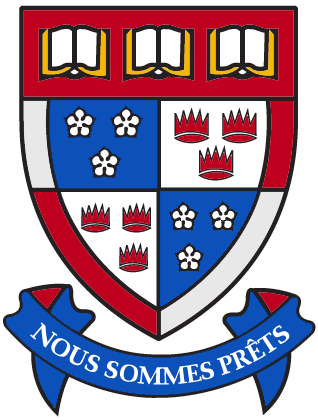 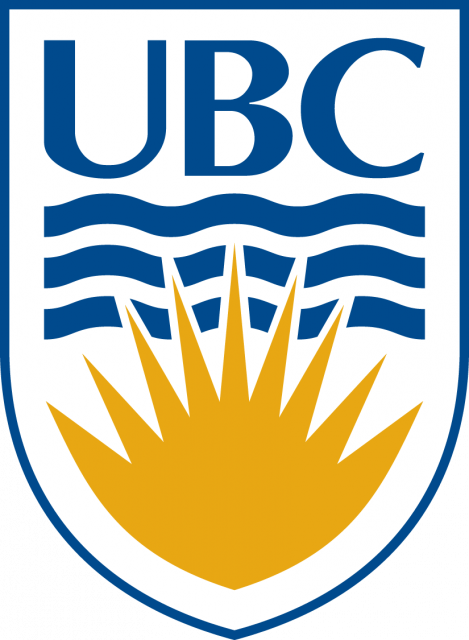 Post – Secondary 
Information
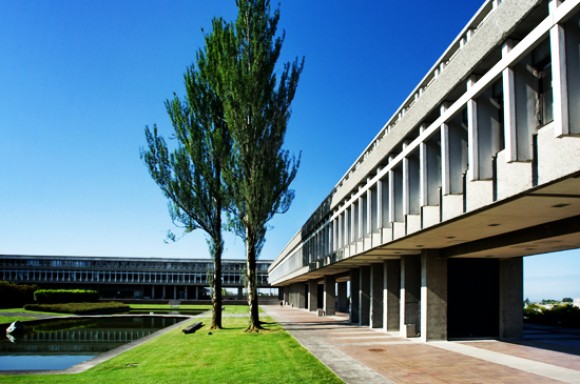 Most universities outside of BC don’t require a second language in Grade 11

Many universities require a personal profile

Some universities will admit on Grade 11 marks
Required Grade 11 Courses:
English 11
Pre-Calculus 11 
Science 11 – Biology, Chemistry, Physics or Earth Science 
Social Studies 11 or 12
Language 11 (maybe)
Various requirements depending on the university/college and program-please check websites for specifics
Post-Secondary Information
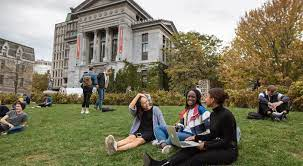 UBC – Vancouver
ubc.ca
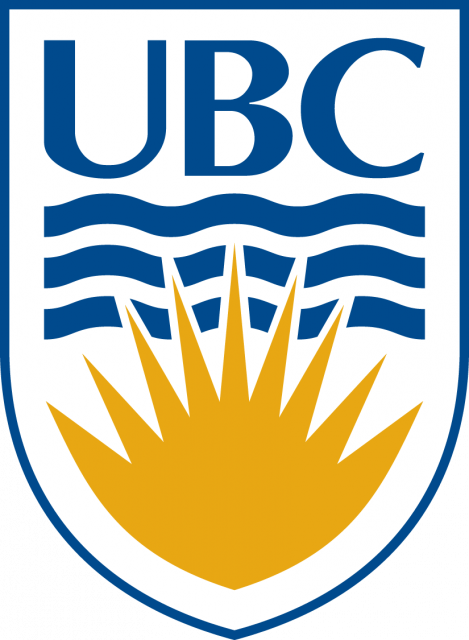 Holistic approach to competitive academic assessment

Courses required for admission to programs (general and degree specific requirements)

All courses in Grade 11 and 12 will be considered in admission

Particular attention paid to courses relevant to program of study
Factors for admission

Overall course assessment – all Grade 11 & 12 courses considered
Core academics – courses relevant to field of study
Marks for English 12 and Pre-Calculus 11
Personal Profile
Breadth of courses taken
Rigor within course of study
UBC – Vancouver
ubc.ca
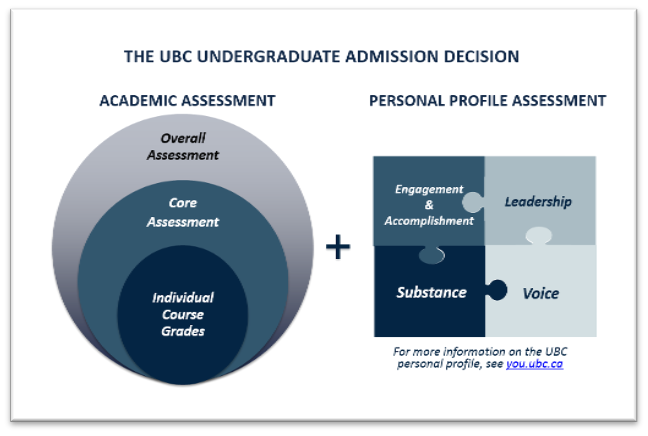 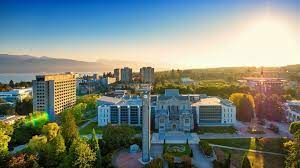 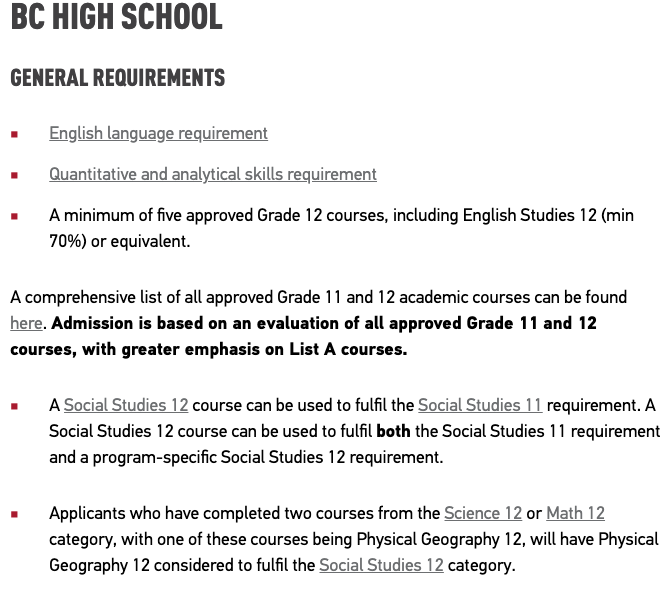 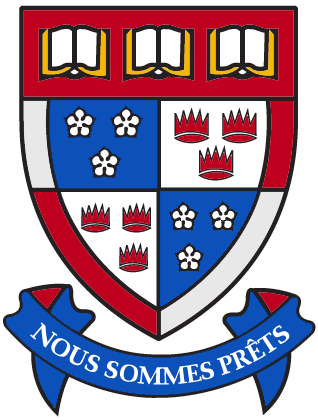 SFU           sfu.ca

*Faculty of Arts requires a Math 12 or Science 12
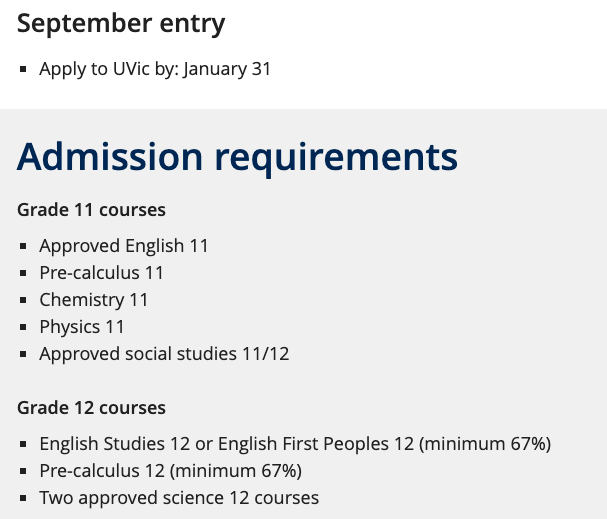 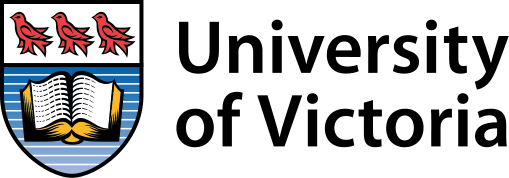 English 12 
+ 3 other 
approved
Grade 12 
courses
UVICRequirements
uvic.ca
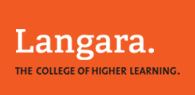 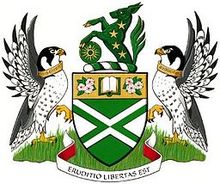 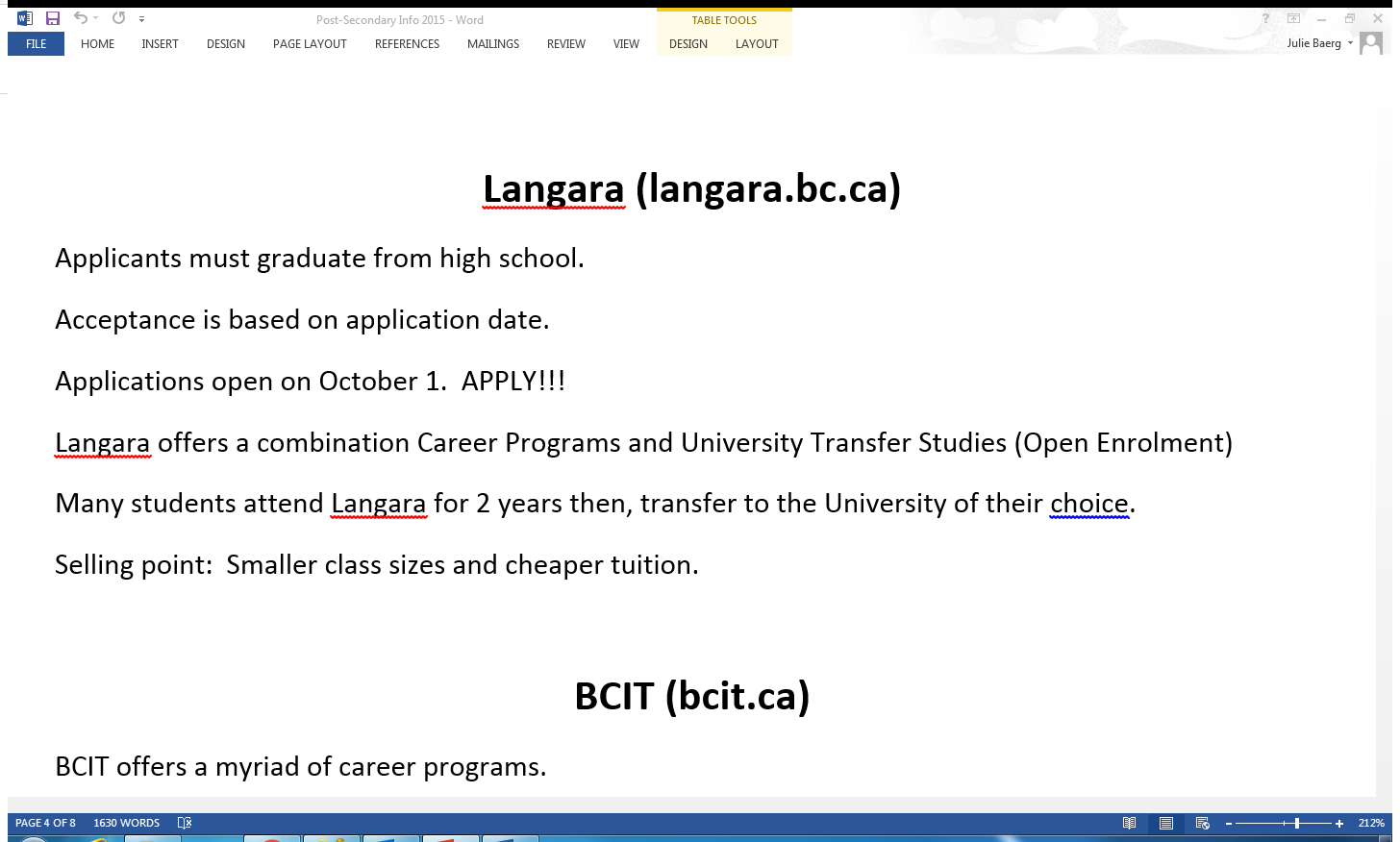 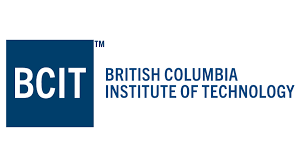 Requirements are program specific
Many programs require English 12 and a Math 11
Applied & Natural Science, Business & Media, Computing & Info Technology, Engineering, Health Sciences, Trades & Apprenticeships
BCIT
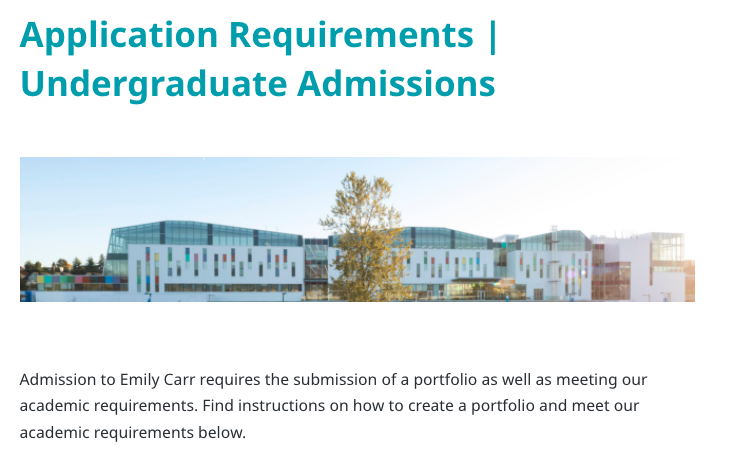 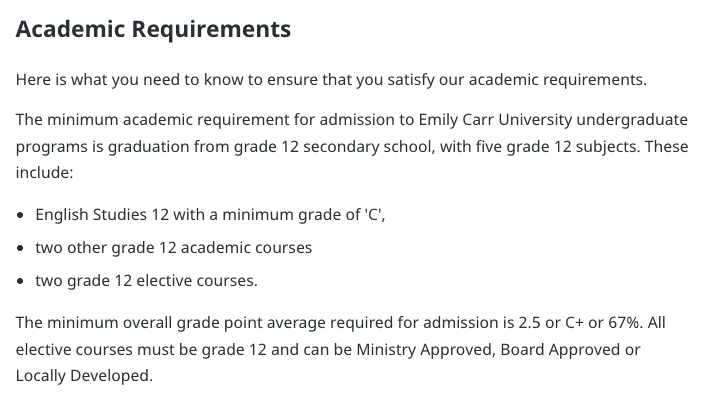 Click to add text
Click to add text
Emily Carr University of Art & Design
University of Toronto
6 Grade 12 courses with emphasis 
on courses related to field of study
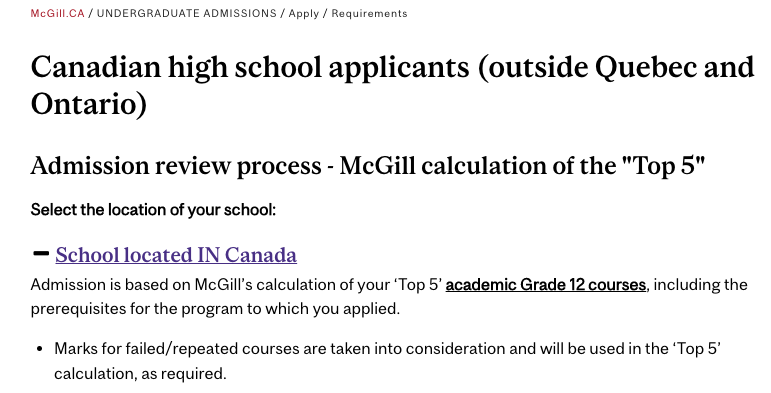 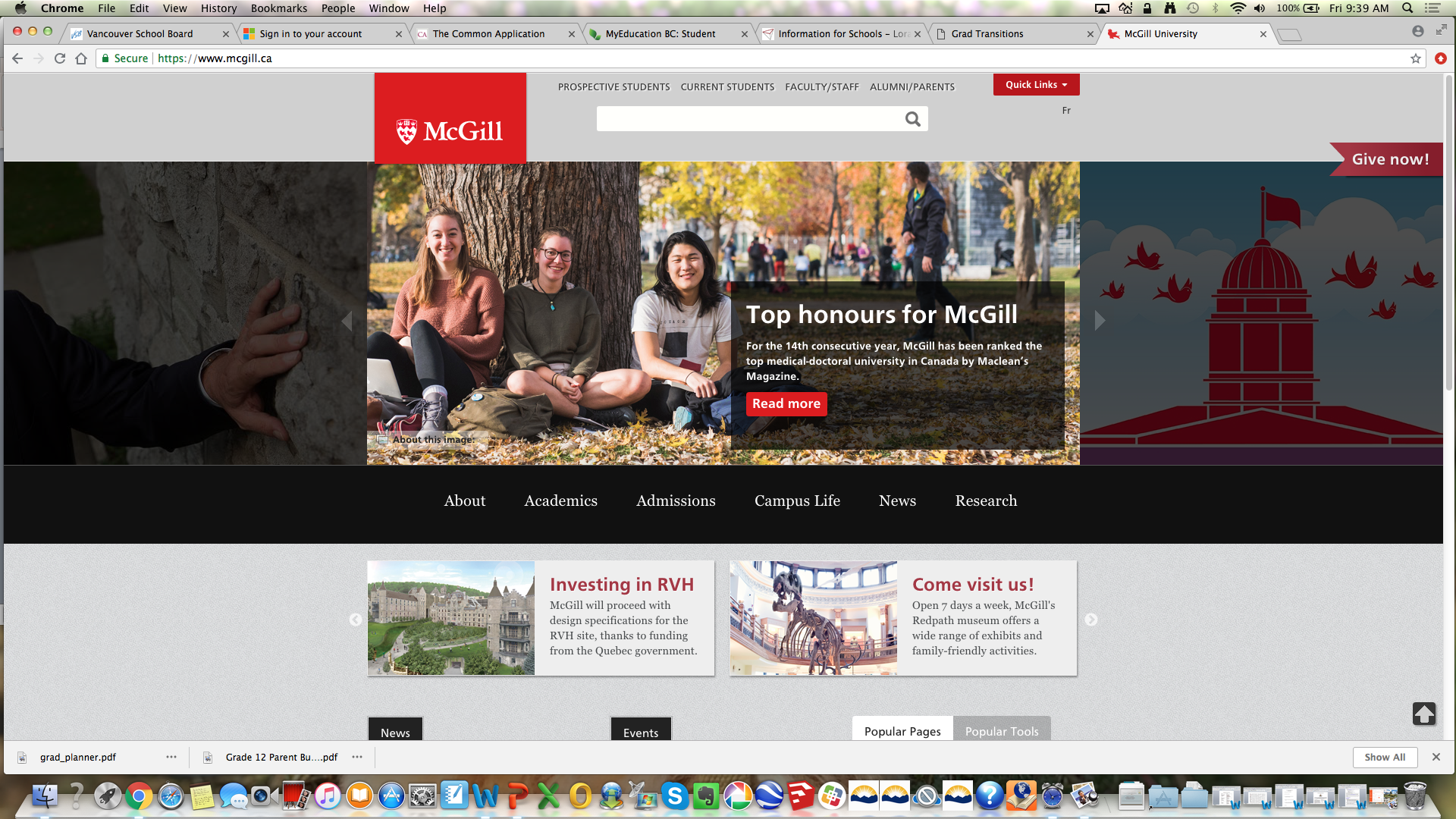 Top 5 academic Grade 12 courses based on program pre-requisites
McGill Admissions
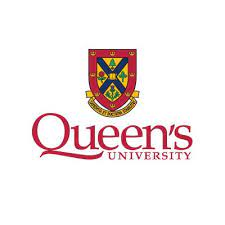 English 12 + 3 other 
academic grade 12 courses 
based on program prerequisites
add text
Queen’s University
English 12 + 3 other academic grade 12 courses based on program prerequisites
US Universities
Academic achievement in Grade 9 – 12
Rigor of academic study in grade 12
Extracurricular accomplishments
Common Application
SAT I and SAT II (optional?)
Student Personal Essay
Letters of Recommendation
College Board – collegeboard.org
Expensive
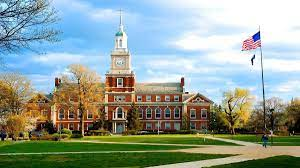 Summer School
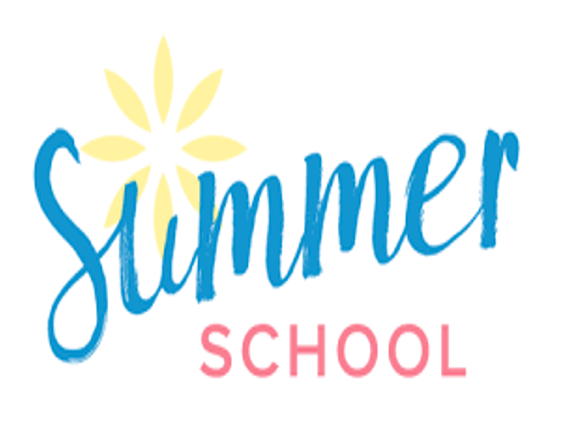 Information available in April

Registration in May

Inform Counsellor of your Summer School plans
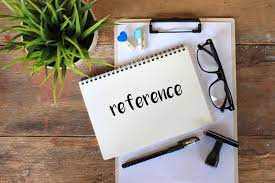 Reference Letters
•  3 weeks' notice.

• Complete a reference request  form.

• Prove that you need one.
Lab Schedule
1. Review Powerpoint on TEAMS or PW website

2. Read course descriptions in Course Planning Guide on PW website

3. Research post-secondary requirements

4. Complete Course Selection Form

5. Enter course choices into MyEd

6. Due February 15
Course Planning Process
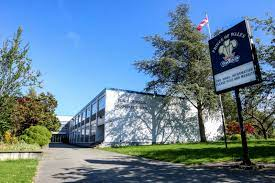 Entering Course Choices into MyEd
Students will enter their course choices into MyEd at home or during a computer lab sessions.

Window for course entry is Jan. 18 to Feb. 15

Instructions posted on TEAMS

Hand in Course Selection Form to Mr. Morgan

Deadline February 15
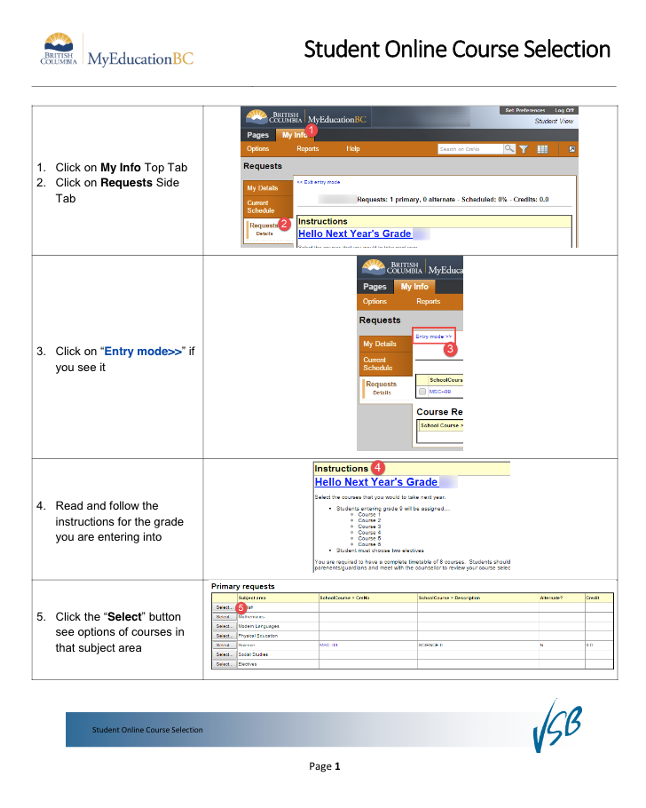 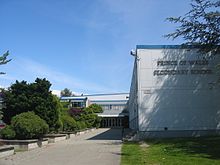 Final Words of Wisdom

Questions?  
Concerns?